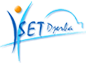 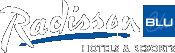 Stage d’initiation
De 09 Janvier 2014 à 05 Février 2014
Présenté par :
Foulen Fouleni
Encadré par :
Allan ALLANI
Plan
Introduction
Présentation de l’hôtel
Identification
Organigramme
Structure
Galerie
Tâches éffectuées
Conclusion
2
Stage d'initiation - Foulen Fouleni
Identification
Raison sociale: 

Création :

Statut juridique :

Propriétaire :

Chiffre d’affaire :
3
Stage d'initiation - Foulen Fouleni